How can I afford to go?
How can you not afford to go?
Work hard…earn it !
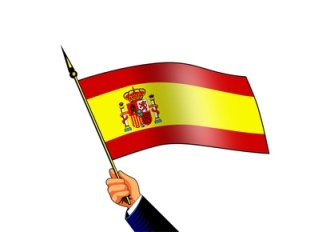 Tuesday Evening Spanish Lessons for 5th Graders
All proceeds to Help Students Travel to Spain Summer 2013

Class Description:  This six week beginners course introduces basic language concepts:  counting, colors, greetings and good-byes, snack vocabulary, body parts, active verbs and a few questions with answers.  Songs and games reinforce vocabulary and encourage learning through melody.  Weekly handouts provide review and opportunity for self-expression, which students can use with parents so they can reinforce lessons at home together.

Instructor(s): Norwood High School Spanish Teacher Michelle Kelley & her 4th level Spanish StudentsLocation:  Norwood Highschool Library
Schedule: 6:30 – 7:20 for Six Weeks. $60 per child for all 6 sessions
Tuesday April 24th
Tuesday May 1st
Tuesday May  8th
Tuesday May  15th
Tuesday May  22th
Tuesday May  29th
Michelle Kelley holds her initial licensure, is certified and highly qualified to teach both Spanish and ESL.  Señora Kelley has a Bachelor of Arts degree in Spanish and is currently working on her Masters Degree in Teaching and Curriculum to receive her professional license in Spanish August 2013.  She is currently a Norwood High School Spanish Teacher; she teaches both Spanish3 College and Honors as well as Spanish 5. She has very generously offered to donate all proceeds of this course to support the Students travel to Spain .
¡Muchas gracias, Señora Kelley!
October – Beginning Nov 2012Holiday Sale – Mary Kay
Teacher Gifts Busdrivers/GrandparentsStocking Stuffers/ Hannaka…No Not Girlscout Cookies…but Mary Kay…with a similar order form with all the “favorites”
Mary Kay
Calendar Raffle Fundraiser
X
X
X
X
Ideas…66 weeks til final payment due
__________________________________
__________________________________
__________________________________
__________________________________
__________________________________
__________________________________
__________________________________
__________________________________
__________________________________
__________________________________
Who wants to do what??
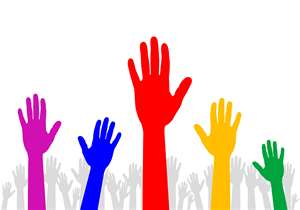